Stale
Ecclesiastes 4:9-12
Feb 12, 2017
Edward Church
God’s Reasons for Marriage
Genesis 2:18-25 (KJV) 18  And the LORD God said, It is not good that the man should be alone; I will make him an help meet for him. 19  And out of the ground the LORD God formed every beast of the field, and every fowl of the air; and brought them unto Adam to see what he would call them: and whatsoever Adam called every living creature, that was the name thereof. 20  And Adam gave names to all cattle, and to the fowl of the air, and to every beast of the field; but for Adam there was not found an help meet for him.  21  And the LORD God caused a deep sleep to fall upon Adam, and he slept: and he took one of his ribs, and closed up the flesh instead thereof; 22  And the rib, which the LORD God had taken from man, made he a woman, and brought her unto the man. 23  And Adam said, This is now bone of my bones, and flesh of my flesh: she shall be called Woman, because she was taken out of Man. 24  Therefore shall a man leave his father and his mother, and shall cleave unto his wife: and they shall be one flesh. 25  And they were both naked, the man and his wife, and were not ashamed.
God’s Reasons for Marriage
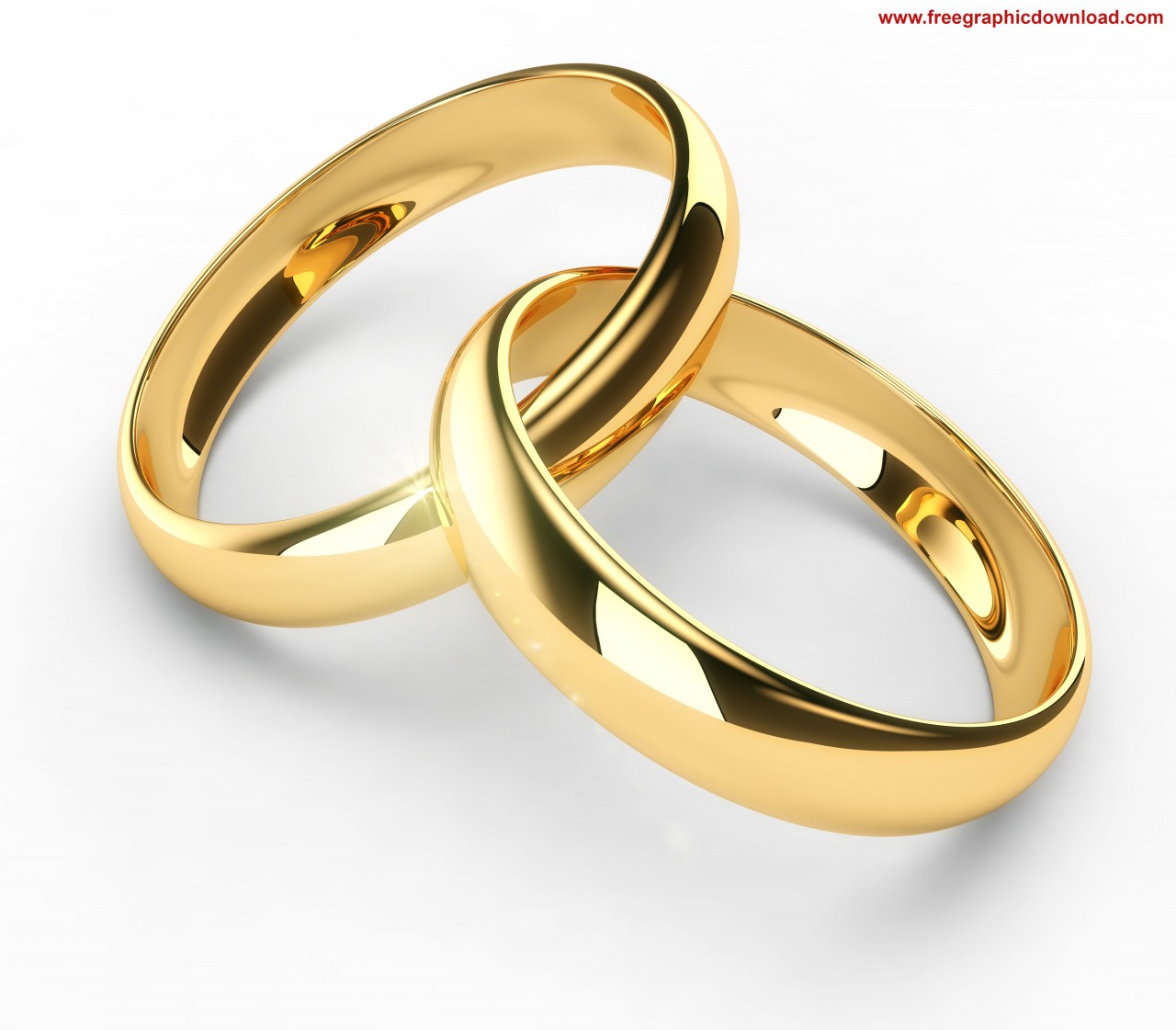 #1- Plan 
God’s Plan from Beginning  
#2- Prevent Solitude 
Not good for Man to be alone (18)
#3- Procreation 
Be fruitful and multiply..Replenish… (1:27-28a)
#4- Protect Man’s Sanctity
Cleave to wife
#5- Produce an Powerful Team
Perfect Mates -made from Adams Rib (21)
Soul Mates -Naked and Not Ashamed (25)
Powerful Mates -Subdue and Dominion (1:28b)
Soul Mates
Someone Who is Aligned With Your… 
      …Soul (heart, mind, emotions) 
   Sent to… 
Challenge
Awaken 
Stir You 
In Order For You to Be Better…
     …Than You Could Be Alone
Myths About Soul Mates
My Soul Mate Will…
#1- Be Like Me
Compatibility is Based on Character/ Values…
                                        …NOT Sameness
 Your Perfect Soul Mate is VERY Different From You
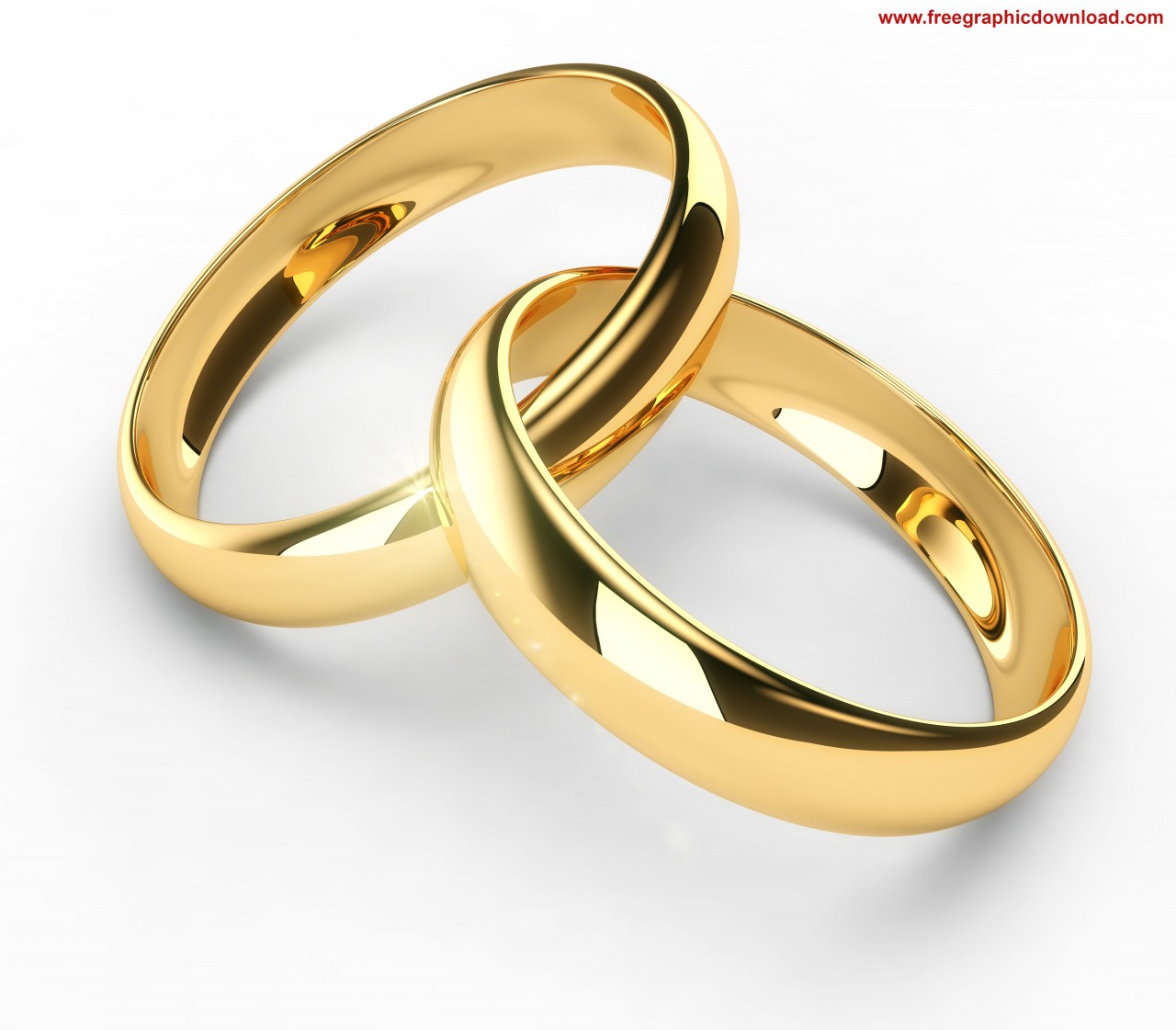 Myths About Soul Mates
My Soul Mate Will…
#1- Be Like Me
#2- There Will Be NO Issues/ Problems (always be in love)
Soul Mates are Not Born…
                         …They are Made
Two Committed Souls Roll Up Sleeves…
                    …Fight the Good Fight 
                        …Step Through the Fire
Myths About Soul Mates
My Soul Mate Will…
#1- Be Like Me
#2- There Will Be NO Issues/ Problems (always be in love)
#3- Always Make Me Happy and Meet All My Needs
No Person Can Always Make Me Happy
Happiness Foundations Come From God
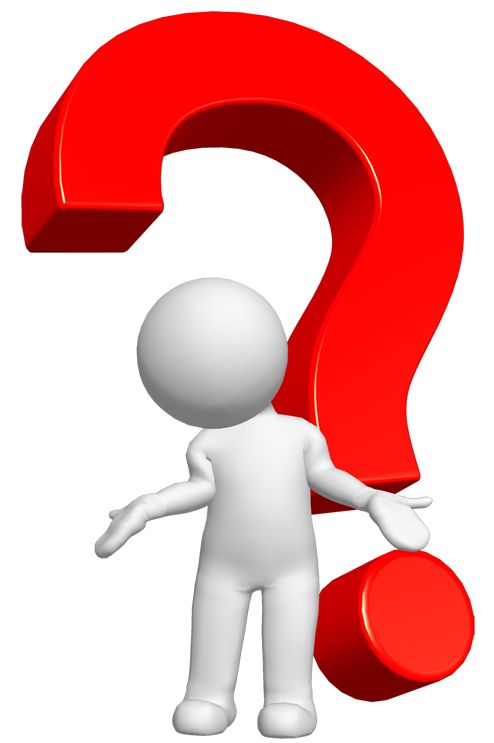 Soul Mates
Stale Mates
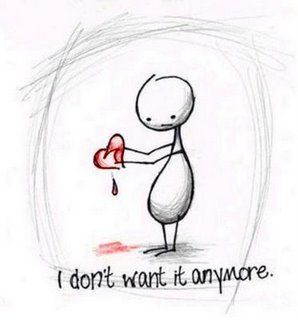 Two People that Are Connected But…
Broken:
Incomplete - weaknesses
Insufficient - unable to fix it
Incapable - cannot be all you can be
Believe It or Not …
            … That’s Part of God’s Plan 
Marriage is to Model the Church 
I Cor 12:12 – the Need
Eph 5:22-25 –the Order
Power of Soul Mates
Ecclesiastes 4:9-12 (KJV)
9  Two are better than one; because they have a good reward for their labour.
10  For if they fall, the one will lift up his fellow: but woe to him that is alone when he falleth; for he hath not another to help him up.
11  Again, if two lie together, then they have heat: but how can one be warm alone?
12  And if one prevail against him, two shall withstand him; and a threefold cord is not quickly broken.
Soul Mates
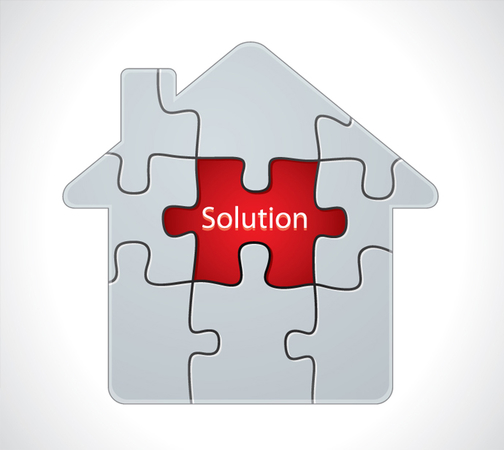 Two People Connected and Informed…
Complete
Strengths Compliment Weaknesses
Sufficient
Ecclesiastes 4:9-11 (AMP) 9  Two are better than one, because they have a good [more satisfying] reward for their labor; 10  For if they fall, the one will lift up his fellow. But woe to him who is alone when he falls and has not another to lift him up!  11  Again, if two lie down together, then they have warmth; but how can one be warm alone? 
Capable
 Ecclesiastes 4:12 (AMP) 12  And though a man might prevail against him who is alone, two will withstand him. A threefold cord is not quickly broken.
Soul Mates Are… 
   …Not Perfect
      …But Powerful in Their Imperfections
        …When They Align with Each Other and God
Ecc 4:12 (AMP) A threefold cord is not quickly broken.
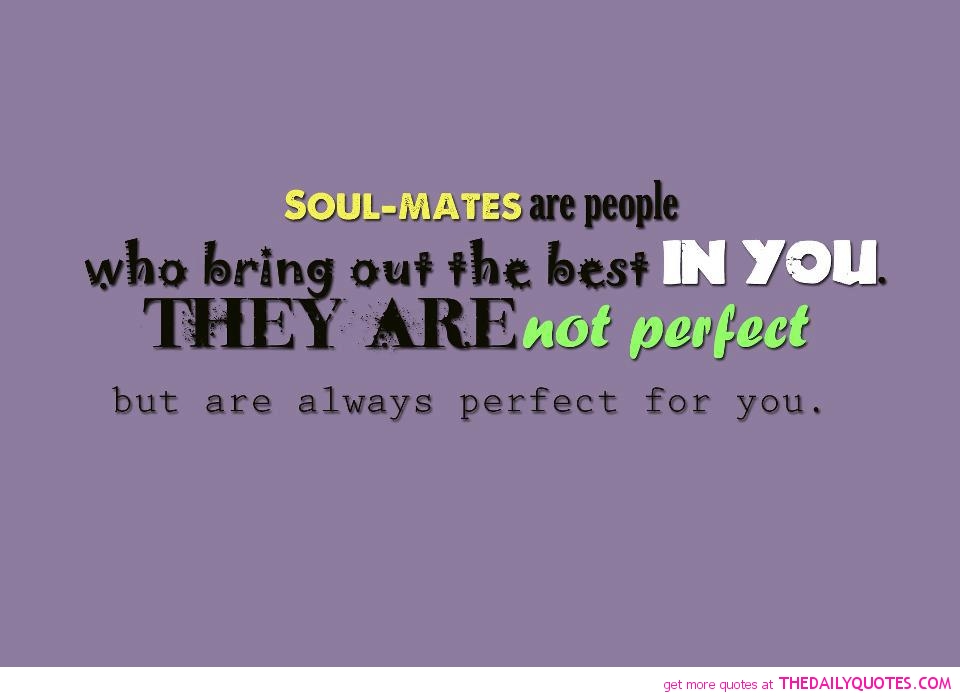 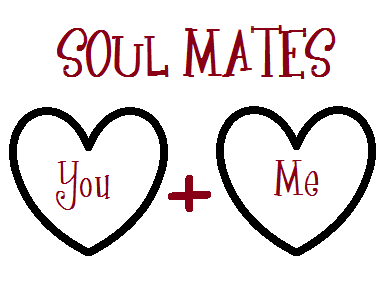 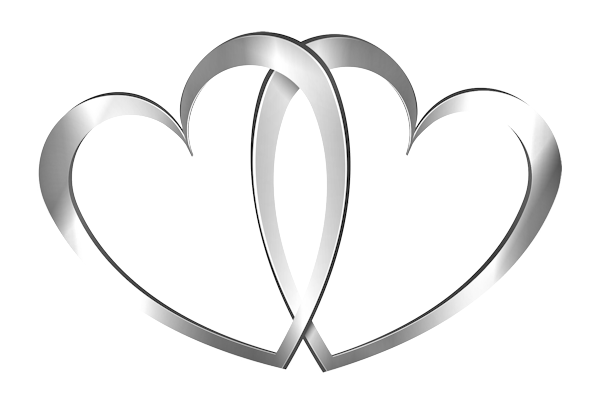 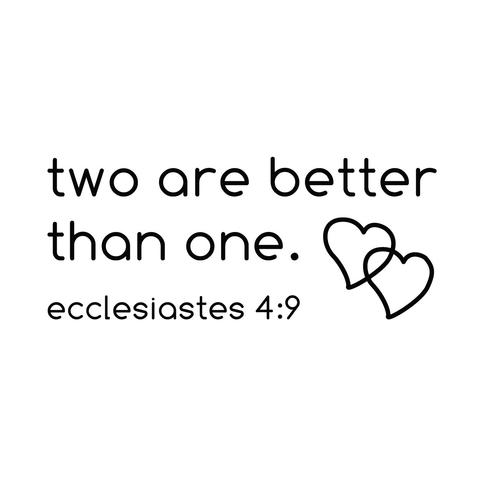 Gal 5:22-23
9   (relational gifts) qualities of Jesus